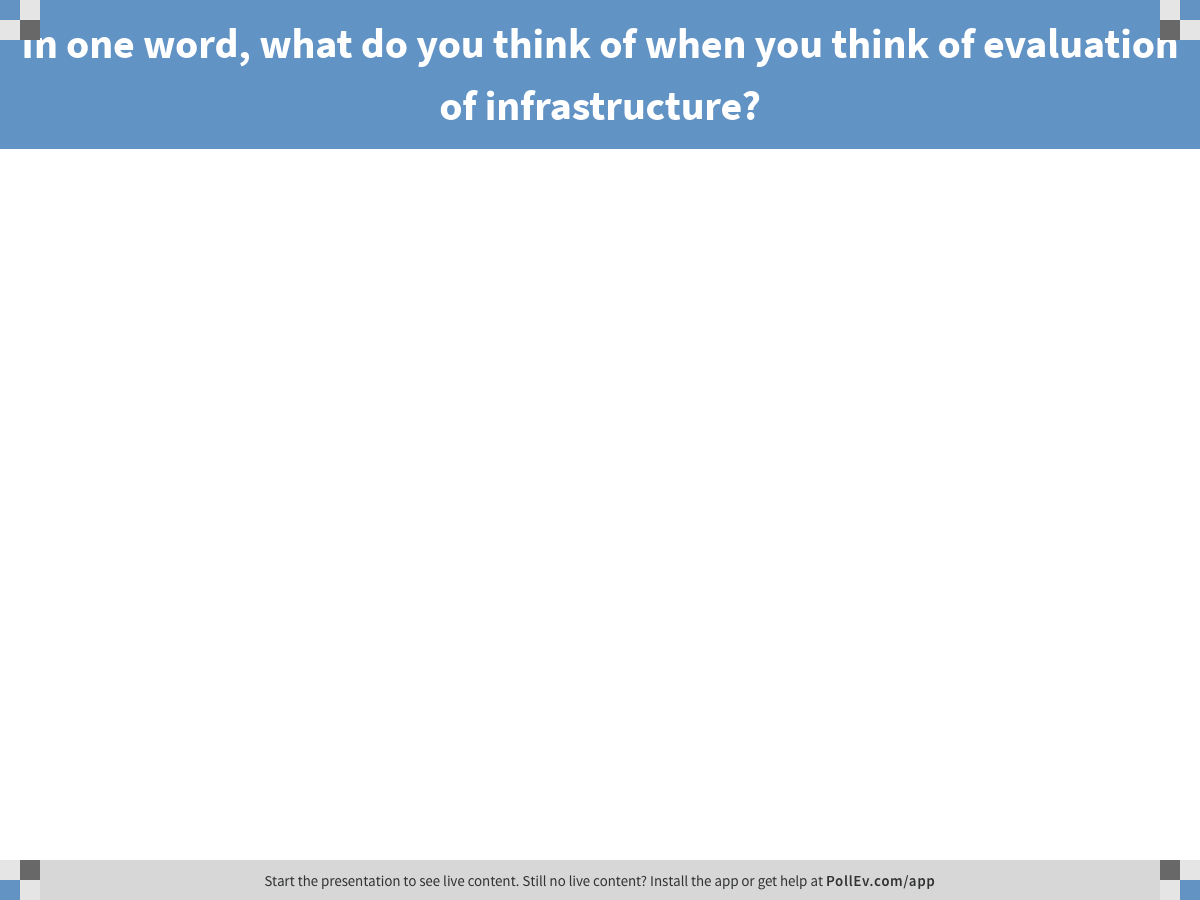 1
[Speaker Notes: In one word, what do you think of when you think of evaluation of infrastructure?
https://www.polleverywhere.com/free_text_polls/geBzmvqLxSrOCcP]
Welcome!
Housekeeping
Did you login by listing your State Program, Name (e.g., ND C, Abby Schachner)?
If not, please update your information in Adobe
If you are with a group, list out who is with you in the chat
Please mute your lines if you are with a group or area with background noise
*6 to mute, #6 unmute
Mute your computer speakers
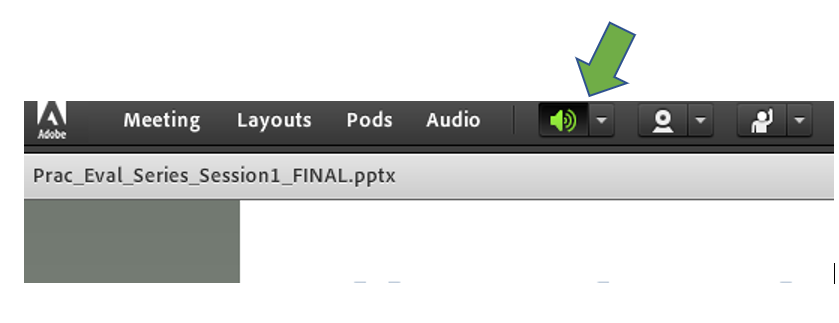 2
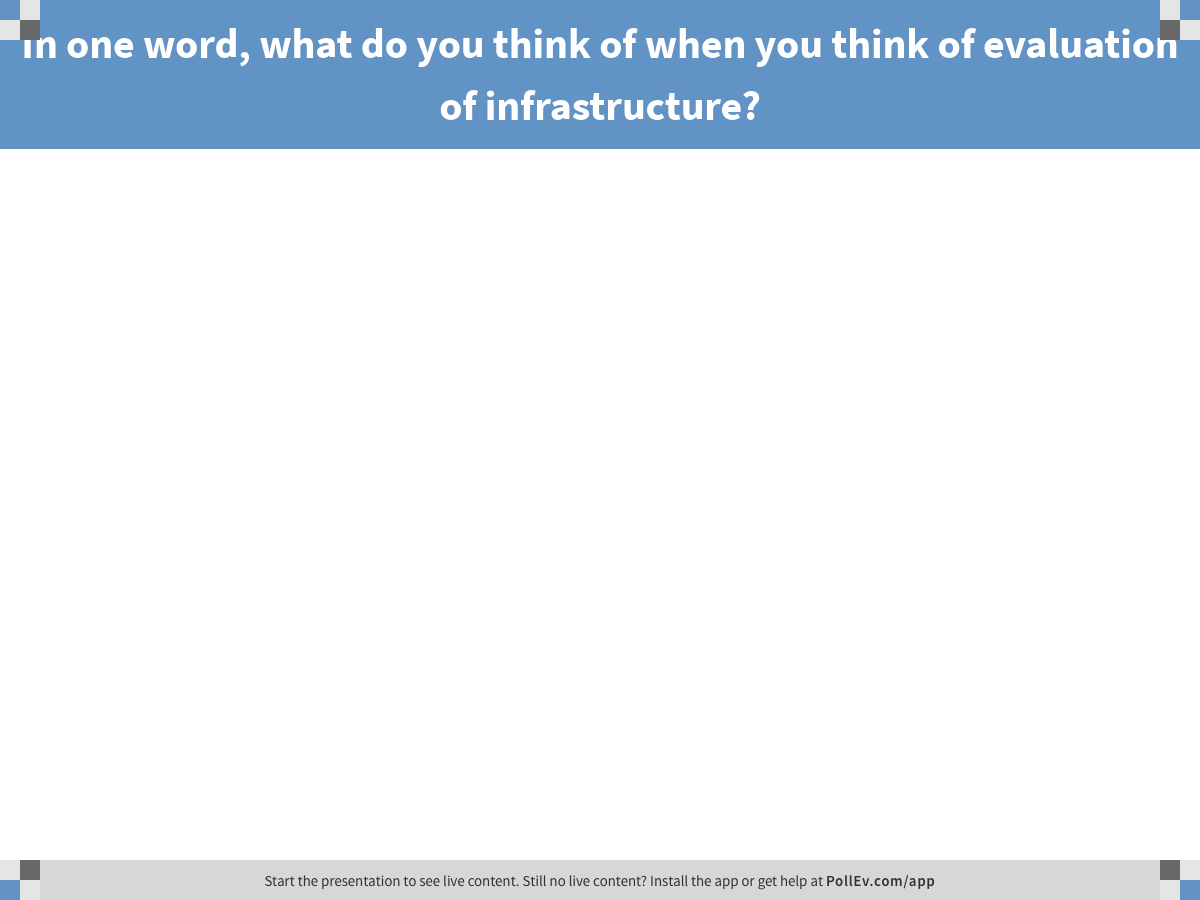 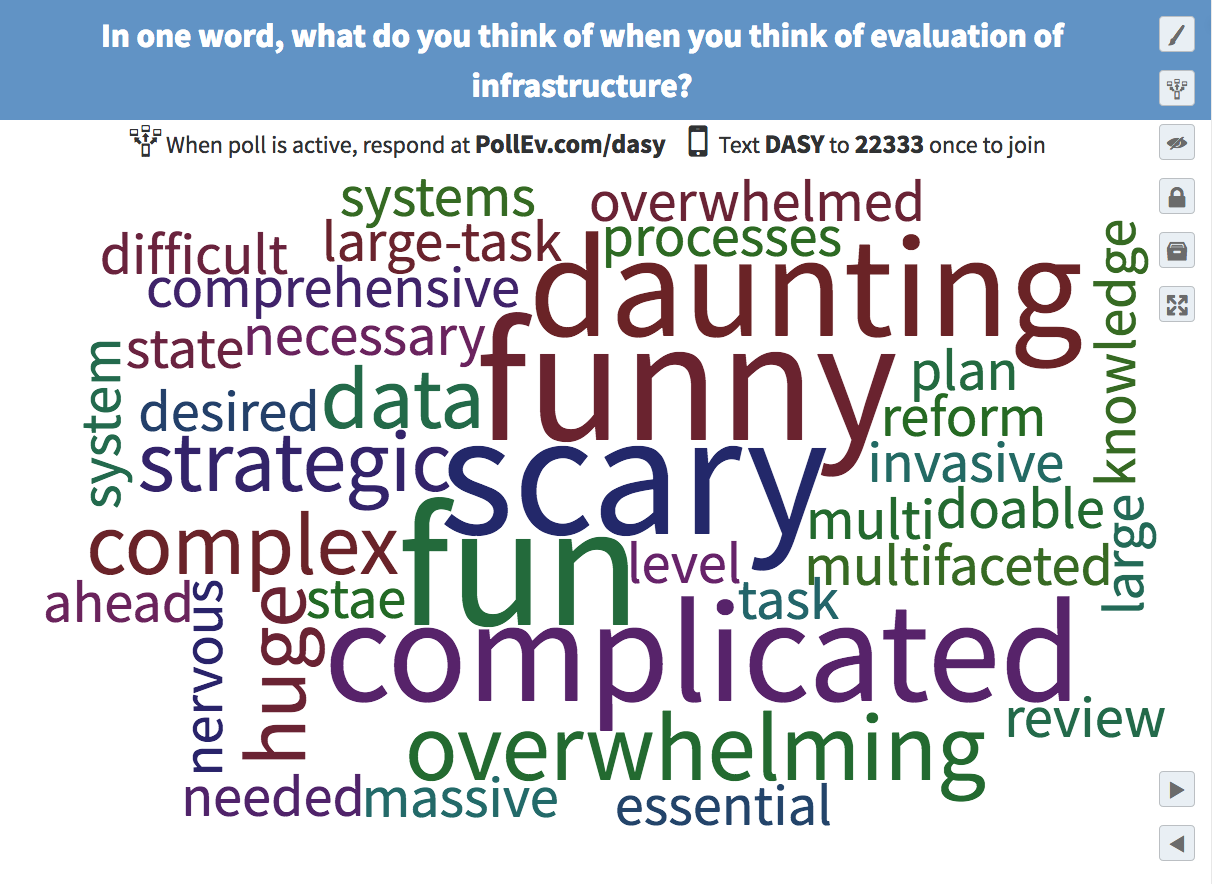 3
[Speaker Notes: Word cloud: In one word, what do you think of when you think of evaluation of infrastructure?]
Welcome!
Housekeeping
Did you login by listing your State Program, Name (e.g., ND C, Abby Schachner)?
If not, please update your information in Adobe
If you are with a group, list out who is with you in the chat
Please mute your lines if you are with a group or area with background noise
*6 to mute, #6 unmute
Mute your computer speakers
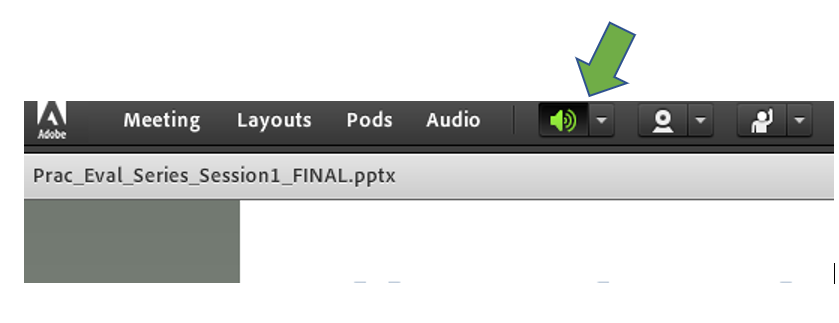 4
Evaluating Infrastructure Workshop Series
Session 3: What do we do with all this data?
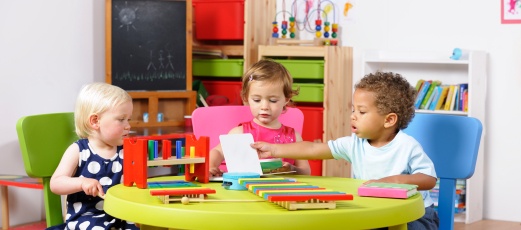 February 21, 2018
[Speaker Notes: Today is our 3rd and final session in the Evaluating Infrastructure Series: What do we do with all this data? Pulling everything together and preparing for data analysis and use.  
This workshop series is sponsored by DaSy and ECTA, in collaboration with IDC and NCSI.]
Intended Outcomes of this Session
Participants will increase understanding of strategies for data analysis and use of infrastructure change data.
Participants will identify clear strategies for improving their evaluation plan that will enable them to effectively evaluate infrastructure improvements.
6
[Speaker Notes: For this session…(1st bullet)
For the series overall, we are aiming for … (2nd bullet)]
Agenda
Presentation
Considerations for data analysis
Example 
Key Takeaways
Small Group Work 
Wrap-Up
7
[Speaker Notes: We will follow a similar structure as we have for each session
To accomplish those outcomes this session we will …]
Considerations for Data Analysis
Warm-up Data Analysis Problem
8
Working with Data: Tip Sheet
Types of data
Quantitative
Discrete/categorical vs. continuous
Qualitative 
Data transformations
Combining, reducing, creating new variables
Examine the distribution of your data to help make decisions
9
[Speaker Notes: Tip sheet can be downloaded via the file pod.]
Reasons to Review Distribution
$78K
$70K
$80K
$75K
$82K
$76K
$580 K
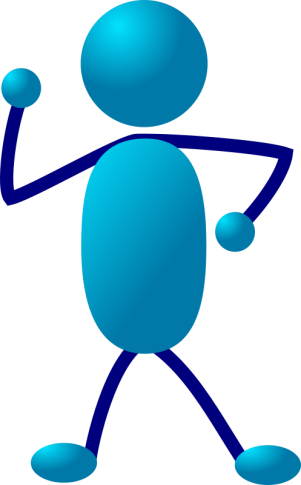 10
[Speaker Notes: Distribution helps you consider how to summarize your data: what statistic to use, e.g., mean vs. median,

With just the six “suits”, mean/average = 77k; median = 77k
With the addition of the new person, mean = 149k; median = 78k]
Two sets of data, both with mean =3.75
Percent
Percent
11
[Speaker Notes: Do you look at the distribution of ratings on Amazon, on Trip Advisor, or just the average ratings?

5 is the highest/best rating, 1 the lowest. What would these data suggest if they represented scores on a knowledge test, or perceptions that an EBP would result in better outcomes for children and families?

Pull into data reduction]
Qualitative Data
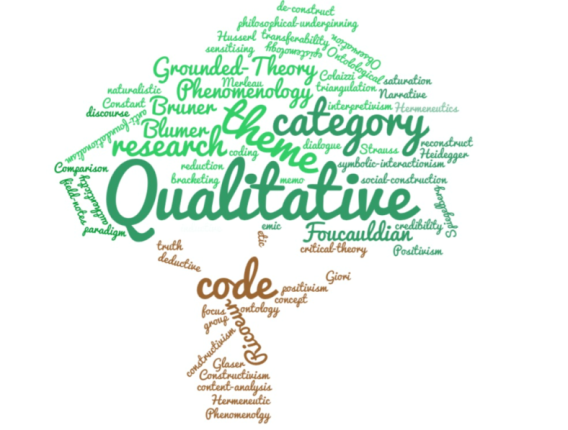 Use qualitative data when
Focus is exploratory, identify questions to ask
Information you want is not easily quantifiable
Need rich, detailed understanding of an issue
Analysis considerations
Review data, identify recurring themes
Develop codes for themes/categories, and criteria for each
Have more than one rater code independently, refine
Summarize data, taking into account unit of analysis
12
[Speaker Notes: When you want to further explore and better understand findings from quantitative data 
Relatively easier to collect, more challenging to analyze; but when collecting, use a structured and systematic approach, e.g., if you’re using meting notes to look at engagement, collaboration within implementation teams, use a standard template for meeting notes.
Quantitative vs. qualitative is not an either/or decision; the use of mixed methods can get at both types of data, and each type of data can complement the other.

Using more than one rater code independently and then reconcile differences increases data quality.
Count number/percentages of responses, identify trends; if one-on-one interview, unit is a person; if focus group or meeting, unit is the group.]
Qualitative Data:Themes from Interviews on Coaching
In what ways has behavior change occurred in your work as a result of coaching?
Interpersonal skills	
Quality of work; perceived fidelity of practice
Action planning
What difference has the coaching process made in the actual organization? (impact)
Morale, satisfaction
Turnover
Fidelity of practice
13
[Speaker Notes: Focus of first question is on the individual and behavior change; intermediate outcomes.
Focus of second question is on the impact on the organization (local or state level); long-term outcomes, impacts.]
Pay Me Now or Pay Me Later:Overlooked Topics
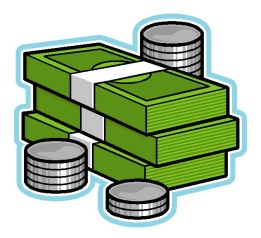 Data management – how will you enter, transmit and store the data
Strategies for improving data quality
Pre-, during and post-data collection 
Data analysis plan – data analysis may affect performance indicators
Document changes in data collection 
measures and procedures
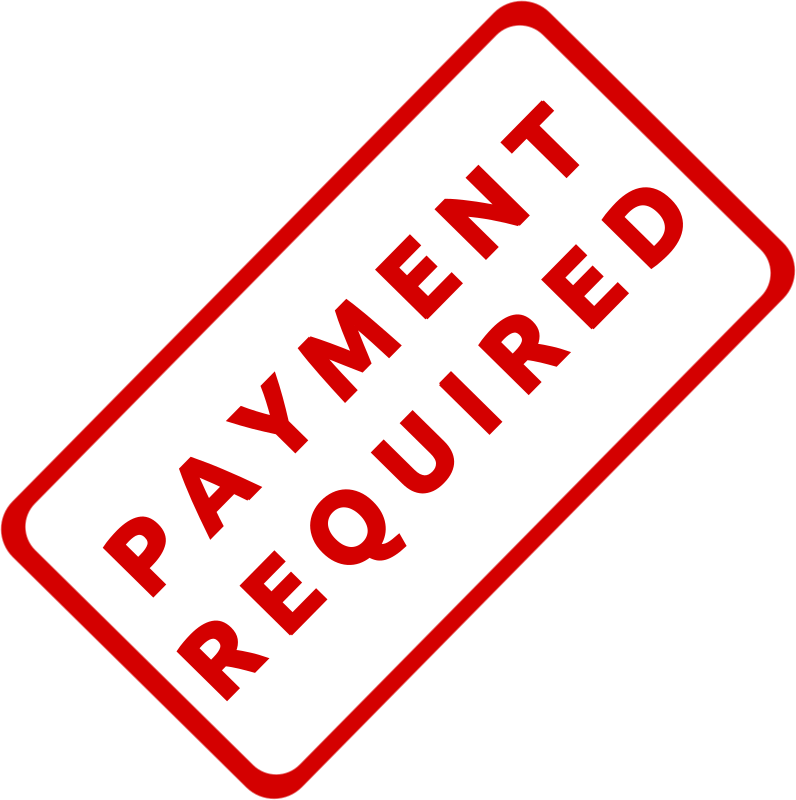 14
[Speaker Notes: Top 3 on our list of most overlooked, snubbed, unheeded topics

Fram commercial: pay for oil filter now, or for an engine rebuild later
Take care of the little things before they become the big things]
Evaluation Plan Template with Additional Columns for Data Management/Analysis
15
[Speaker Notes: Adds columns to the standard evaluation plan template to help record and track various aspects of analysis and data management; nothing magical about these columns; adapt as needed to meet your needs;
Some columns could contain links to where data can be located]
Points to Ponder
Comparisons: To compare or not, and to what
Disaggregate your data: “by” variables
Context matters – surround your data with context
Data visualization – can help to engage stakeholders in analysis and interpretation
16
[Speaker Notes: Comparisons to: Statewide average (or quartiles), statewide target or standard, standard, over time, local programs, national 
Age at enrollment – by elig type, looks very different
Gregory Bateson, Mind and Nature, Bantam Books, 1988, p. 15:“Without context, words and actions have no meaning at all.”
Surround data with context, with related data
     with explanatory data, qualitative information
     with the kinds of inferences you’re interesting in making
Data visualization can also help to provide context]
Data Reduction: Combining Items
When to combine?
Multiple items, single construct
Simplify the data, communicate more easily
Make a summary conclusion about a construct
When not to combine?
Each item describes something different
Individual items provide information about needed changes or improvements
17
[Speaker Notes: Sometimes constructs are predetermined in your tools/measures, e.g., in benchmarks of quality you have items on establishing state leadership teams or staff readiness/buy-in.

If you developed something and weren’t thinking in terms of constructs, you may now want to combine items within a survey/checklist to provide data for a performance indicator.
If you want to simplify and summarize data, you can combine items across a single construct.  If you want to examine where you need to make improvements, it is sometimes important to look at individual item responses.

Problems of Practice]
Approaches to Data Reduction:Was the training of high quality?
Average across items
Percent above a cut point
Average rating for each item:	
	
1. Presenter knowledgeable  	3.0	
2. Handouts clear/useful	5.0
3. Ample time for discussion	4.5
4. Content met my needs	3.5
5. Amt. covered appropriate	4.7

Average across all items	4.15
Percentage of participants who rated item >= 4.0:
		Met threshold:
1. 	50%		0	
2. 	100%		1
3. 	90%		1
4. 	75%		0
5. 	90%		1

Percent met threshold = 3/5 = 60%
18
[Speaker Notes: Average: Perf. Ind.:  Participants will rate the quality of the training at an average of 4.0 or higher (on 5 pt. scale) on the post training survey.
Percent above cut point or threshold: Perf. Ind. At least 80% of the participants will rate the quality of the training at 4.0 or higher (on a 5-point scale) on the post training survey.

Often your performance objectives will guide the method of combining data across individual items.

If you have selected cutoff points for the combined data, are they based on a credible rationale?  For example, is it important that ALL of the providers gain ALL of the knowledge included in a training to be equipped to implement a selected practice?]
Scenario – Personnel/PD
Activity: Implement PD system of coaching/mentoring to support providers’ use of EBPs
Outputs: Coaching system implemented by March 2018; Targeted numbers of coaches recruited and trained at each implementation site
Intermediate outcome: Providers perceive the coaching system to be high-quality. 
What’s the dilemma?
How to operationalize “high-quality” and measure providers’ perceptions of it
19
[Speaker Notes: Mixed methods – survey evaluating perceptions of coaching, either open-ended responses or focus groups at provider training to gather feedback

Operationalize “high-quality”]
Scenario – Personnel/Coaching
20
[Speaker Notes: How to operationalize “high-quality” and measure providers’ perceptions of it
Need to adapt Coaching Self-Assessment to be completed by providers, not coaches
https://www.gvsu.edu/cms4/asset/64CB422A-ED08-43F0-F795CA9DE364B6BE/6._coaching_self_assessment_11-21-06.pdf
Average across items vs. looking at subgroups of items
How to incorporate focus groups into indicator vs. for CQI/midcourse corrections?
Mixed methods are useful in that qualitative methods are often associated with small sample sizes, especially if methods rely on interviews or focus groups. Having similar results from different methods helps lend credibility to the data.]
Key Take-Away Points
Remember to address data management and data quality;     use    quality
There are various ways to reduce or transform data
Qualitative information can bring life to numbers
Data visualization can help to engage stakeholders in data analysis and interpretation
21
[Speaker Notes: When synthesizing qualitative data, look for potential stories, quotes, case studies, vignettes to bring life to the numbers. Consider using quotes or brief vignettes in call out boxes in your report.]
Summary Of Takeaways Across Series
A
P
O
L
C
N
Alignment, alignment, alignment
Progress – evaluate incremental progress
Outcomes and impact of changes
Leverage existing tools
Change OR comparison to standard
No one way
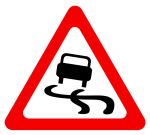 22
[Speaker Notes: Key words/concepts – have participants guess in chat – first letter and then word appear on click with animation]
Key Resources
Building Stakeholder Knowledge about Data (DaSy)
Data Meeting Protocol (IDC)
Telling Your SSIP Story in an Infographic (DaSy, NCSI, ECTA)
Webinar coming April 26
Data Visualization Toolkit (DaSy, NCSI) 
Coming soon: Qualitative Methods (DaSy)
Materials from the Evaluating Infrastructure Series are posted on the DaSy website: SSIP Infrastructure Evaluation Series
23
[Speaker Notes: Building Stakeholder Knowledge about Data: This 2018 toolkit provides Part C and Part B 619 stakeholders with an orientation to IDEA data and other data-related topics to help them meaningfully participate in conversations about important programmatic issues and decisions. Can be used as a self-guided manner or facilitated manner.

Data Meeting Protocol: This tool provides a simple structure that state and local teams can use to guide conversations around data. It details steps to follow before, during, and after meetings to support data-informed decision making. 

Telling your SSIP Story in an Infographic: guidance on the varied uses for infographics, best practices for creating infographics, and examples of state SSIP infographics. It also offers an exemplar SSIP infographic and instructions for how to access the template through a TA provider.]
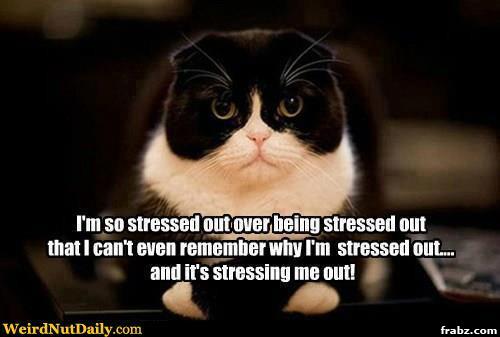 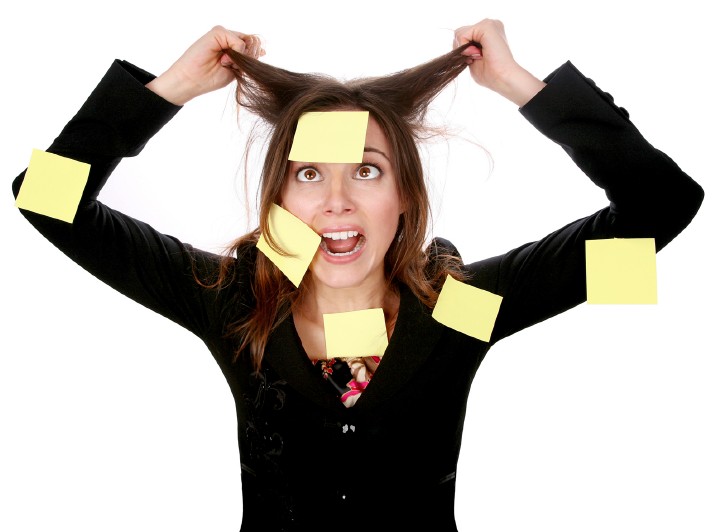 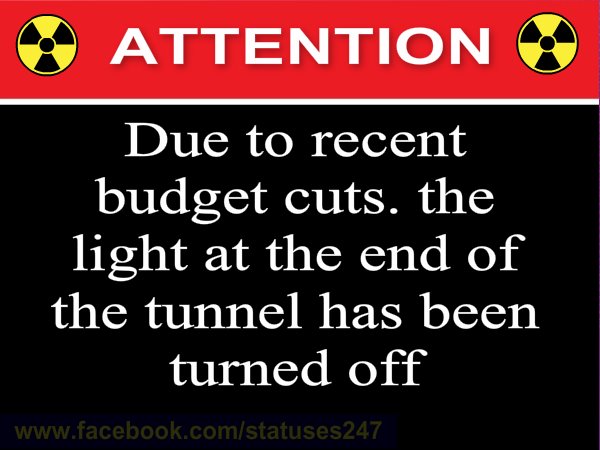 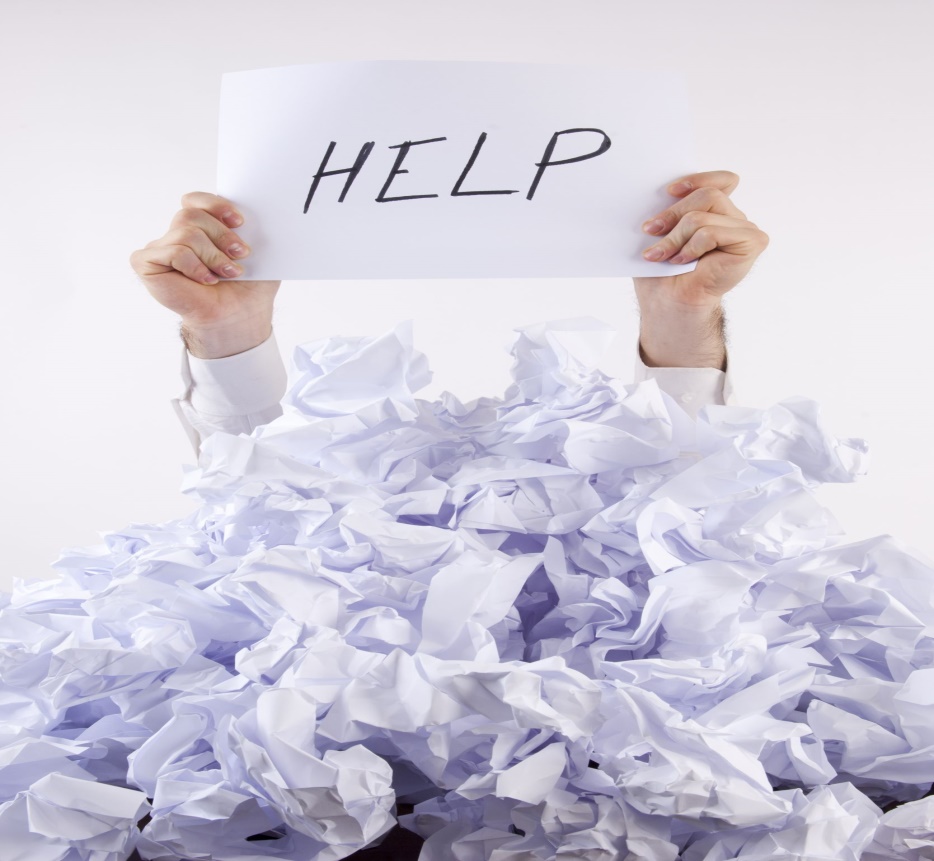 [Speaker Notes: Feeling Overwhelmed?]
Thinking About Your April Submission
You have identified changes you want to make to your evaluation plan! Yay!!!
Depending on the type and nature of the change, you don’t necessarily have to have all of this reflected in your April submission.
This is an iterative process.
If you have the capacity, go for it;
If not, be judicious in what you incorporate.
25
[Speaker Notes: Organizational outline, Section F. Plans for Next Year:
Additional activities to be implemented next year, with timeline
Planned evaluation activities including data collection, measures, and expected outcomes
OSEP FAQs, 2016:
Question:
Is a State permitted to significantly modify its evaluation plan once it has been submitted in Phase II?  
 
Answer: 
The evaluation plan may be modified as States implement their coherent improvement strategies and evidence-based practices.  A State will need to articulate its reasons for making modifications to the evaluation plan.  OSEP views Phase II as an implementation plan, with the third element of Phase II serving as the State’s plan for evaluating the activities it will implement that align with the State’s identified improvement strategies, and lead to progress in achieving the SiMR.  States should think through reasonable evaluation questions for the first year of implementation to report in Phase III/2017.  As strategies are implemented and their results evaluated and considered by the stakeholders, it is reasonable to expect the evaluation plan could evolve.]
Wrap-Up
Follow-up TA Requests
Let us know if you would like to have individualized calls to apply and extend the work to your plan, or
Small group calls to continue discussion
Bring your ideas and thoughts from this series to your state teams and other TA providers
Expect email related to an evaluation of this workshop series.
26
Additional TA Support
To request follow-up support or individualized TA
Talk to your breakout group leader(s) for this workshop series
Contact Betsy Davies-Mercier:
Elizabeth.mercier@sri.com 
Contact your current TA provider
27
Small Breakout Group Work
Work on and discuss example(s)
State sharing and discussion
Have you considered or how are you handling the logistics of collection and management of the data? Who develops reports, how often?
How do you plan to analyze, use and share your infrastructure evaluation data with programs, state leadership team/stakeholders? 
Where have you or might you encounter data quality issues? What are some ways to mitigate that?
28
[Speaker Notes: Facilitators may use an focus area-specific example you develop – building on one used from last session - to start the discussion or example shared by a state based on the pre-work
Additional questions to probe with:
o	Is the expectation that the SLT/programs review all data?  
o	Are there particular comparisons you would like them to make in order to inform decision making to support further implementation?]
Breakout Group Instructions
We will go into virtual breakout groups in Adobe Connect
For visual – you will be automatically moved into breakouts through this Adobe Connect room
For audio – you will call into conference line for each specific breakout group (next slide)
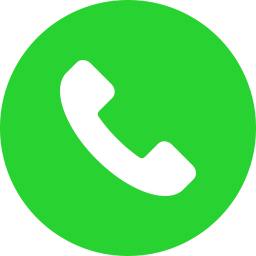 29
[Speaker Notes: We will go into virtual breakout groups in Adobe Connect
Stay in this Adobe Connect, will be automatically moved into rooms 
Call into conference line for each specific breakout group for audio

Hoping to spend 1 hour in breakout groups, depending on transition time]
Breakout Groups
Conference Line: (866) 426-5206
International Dial-in Number: (954) 320-7777
Group 1 - Data Sys & Acct: AL-C, DC-C, IL-C, LA-C, PA-C/619, CO-C
Stay on main conference line

Group 2 - Finance: AZ-C, CT-C, IN-619
Participant code: 473-062-7118# 

Group 3 – Personnel PD/TA: CA-C, DE-C, ID-619, VT-C, HI-C, DC-C (Toby)
Participant Code: 436-859-5038#
Group 4 – Personnel PD/TA: AR-C, FL-C, OK-C
Participant code: 431-458-4964#

Group 5  – Quality Standards: AK-C, NC-C,  NY-B, ID-C, SC-619, UT-C, NE-C
Participant code: 724-789-0851#
30
[Speaker Notes: All groups, but Group 1 will hang up from the current line and dial back in using the listed participant code
These are preliminary groupings based on information from registration, communication with us or pre-work. If you would like to switch groups let us know. Also everyone is working on more than one area of focus so you are not limited to only discuss the tentative topic for your group – we want these breakouts to meet your needs. This was just a first attempt to create non-arbitrary groups.
If you do not see your state team on the slide, let us know which group you would like to join!

We will then turn on virtual break out rooms in Adobe Connect – you will be able to share screens, etc. that only your group will see]
Small Breakout Group Work
Work on and discuss example(s)
State sharing and discussion
Have you considered or how are you handling the logistics of collection and management of the data? Who develops reports, how often?
How do you plan to analyze, use and share your infrastructure evaluation data with programs, state leadership team/stakeholders? 
Where have you or might you encounter data quality issues? What are some ways to mitigate that?
31
[Speaker Notes: Facilitators may use an focus area-specific example you develop – building on one used from last session - to start the discussion or example shared by a state based on the pre-work
Additional questions to probe with:
o	Is the expectation that the SLT/programs review all data?  
o	Are there particular comparisons you would like them to make in order to inform decision making to support further implementation?]
Breakout Group Example
32
[Speaker Notes: Facilitators may use their own example(s) in the breakout group, or start with the following example on Quality Standards.
Also consider data source, data collection methods and frequency of data collection, as applicable.

Are there specific measures of change (beyond the self-assessment) that you would be interested in? For example, for formative evaluation?
What are those and what are some options for how to measure them?]
Additional TA Support
To request follow-up support or individualized TA
Talk to your breakout group leader(s) for this workshop series
Contact Betsy Davies-Mercier:
Elizabeth.mercier@sri.com 
Contact your current TA provider
33
[Speaker Notes: Sherry
We encourage states to seek additional support.]
Your Take Aways
What struck you today?
What did this get you thinking about?
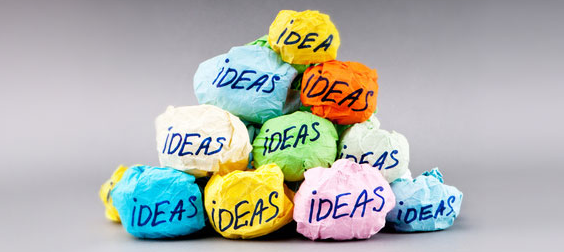 34
Formative Evaluation
What worked well?
What could be improved for future online workshops?
Please also complete the evaluation survey coming via email!
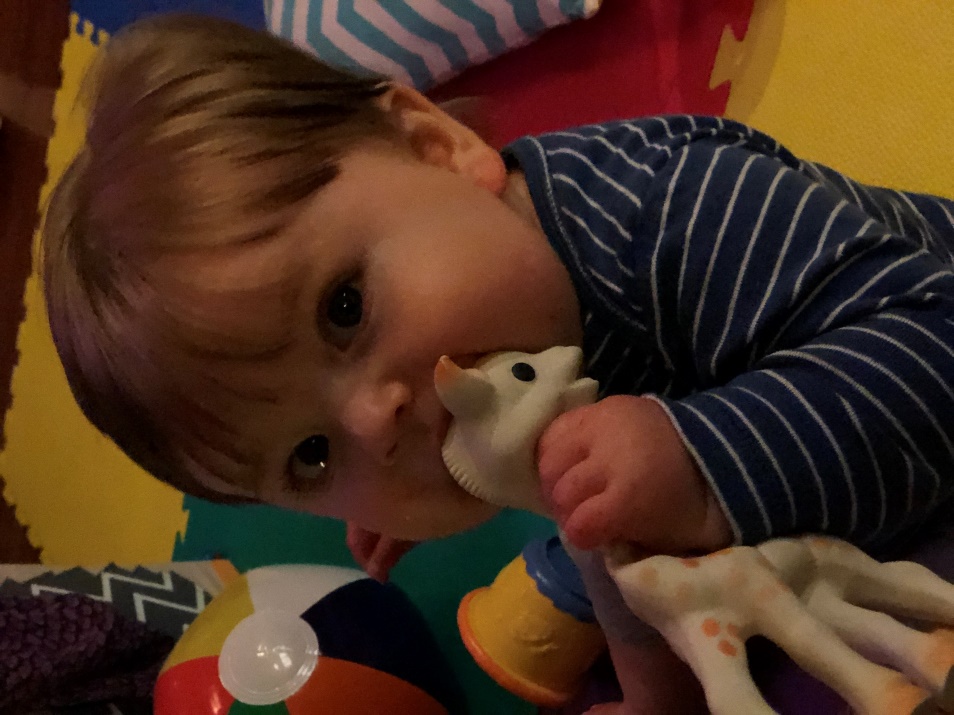 35
Thank You!
The contents of this presentation were developed under grants from the U.S. Department of Education, # H373Z120002, #H326P120002, H326R140006, and H373Y130002. However, those contents do not necessarily represent the policy of the U.S. Department of Education, and you should not assume endorsement by the Federal Government. Project Officers: Meredith Miceli, Richelle Davis, Julia Martin Eile, Perry Williams, and Shedeh Hajghassemali.
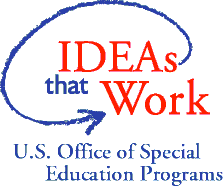 36